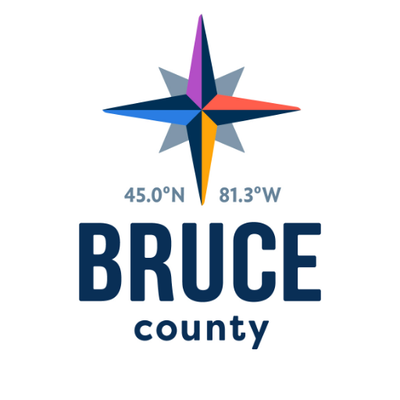 Unifying How Data Is Shared With Microsoft Azure
Rural Ontario’s County of Bruce was spending limited resources maintaining legacy communication systems for 800 staff members spread over 42 locations.
The Technology Information Services (TIS) team leads envisioned “BruceWorx”, a Microsoft Azure cloud-based data-sharing solution built on Microsoft Office 365, SharePoint Online and Skype for Business.
SharePoint's governance, combined with InTune’s smart data-sharing, balanced flexibility with security and data-sharing policies
Roles and member access help ensure data and files are secure
Simplifies triage and scheduling of maintenance tickets
Access to data, email, files and chat is open to all staff, even short-term hires
“After seeing BruceWorx, other municipalities have asked, ‘We want that, can you do it for us?’ which is one of the best complements you can ask for. We’re proud of what we’ve done with Microsoft, and we’re proud of BruceWorx.” 

— Bettyanne Cobean, Bruce County Director of Corporate Services, County of Bruce, Ontario
READ THE CASE STUDY >>
© 2022 NTT DATA, Inc. All rights reserved.
1